ENEON first workshop
Observing Europe: Networking the Earth Observation Networks in Europe
21-22 September, Paris
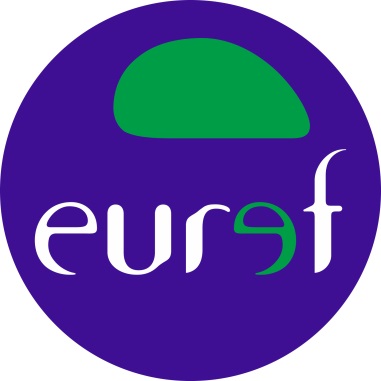 EUREF Permanent GNSS Network
Carine Bruyninx/C.Bruyninx@oma.be
Royal Observatory of Belgium
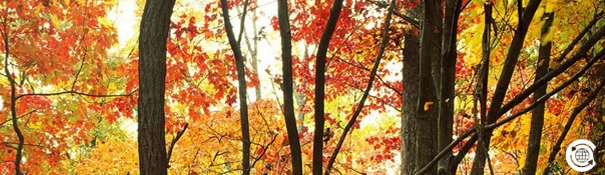 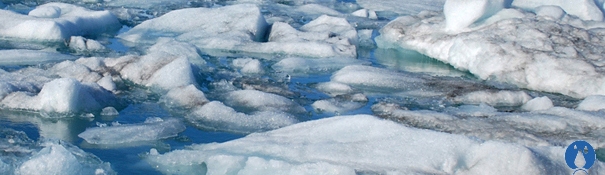 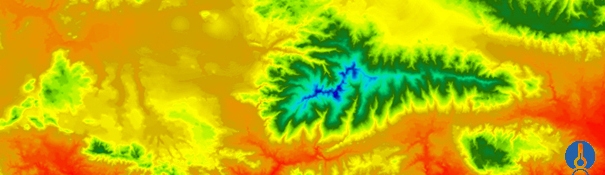 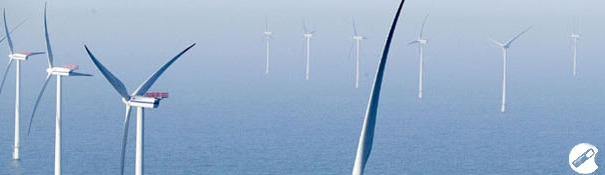 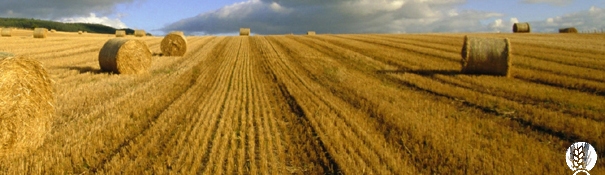 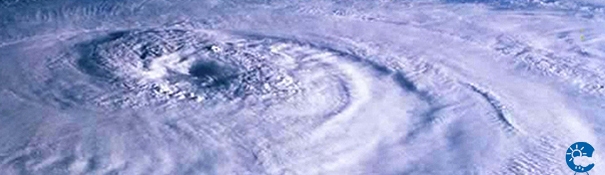 1. About your network1.1 Brief introduction about you and the network you are representing and the topic
Central Bureau of EUREF Permanent Network (EPN)
Daily EPN network management
Information system: htpp://www.epncb.oma.be/

EUREF Permanent Network 
GNSS* ground stations tracking network (core network / densification network)
Data Analysis Centers & Coordinators
Data Centers : GNSS data and products
Central Bureau

* GNSS= Global Navigation Satellite Systems (GPS, GLONASS, Galileo,…)
International Association of Geodesy
Sub-commissions 1.3f
Sub-commissions 1.3e
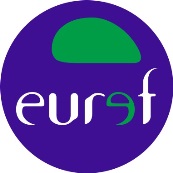 IAG Commission 1
Reference Frames
Sub-commission 1.3 
Regional Reference Frames
Sub-commission 1.3d 
Africa                 (AFREF)
Sub-commission 1.3b
South America (SIRGAS)
Sub-commission 1.3a 
Europe (EUREF)
Sub-commission 1.3c 
North America (NAREF)
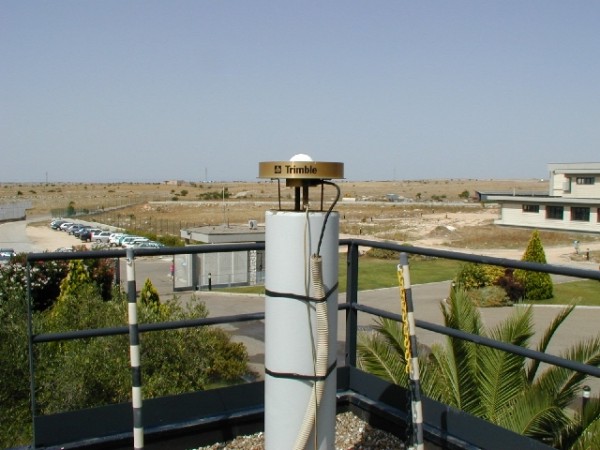 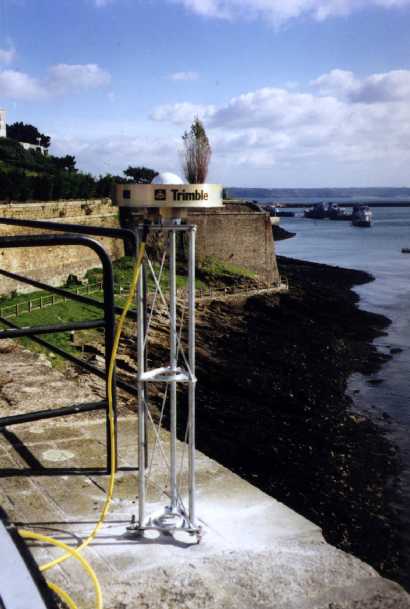 Matera, Italy
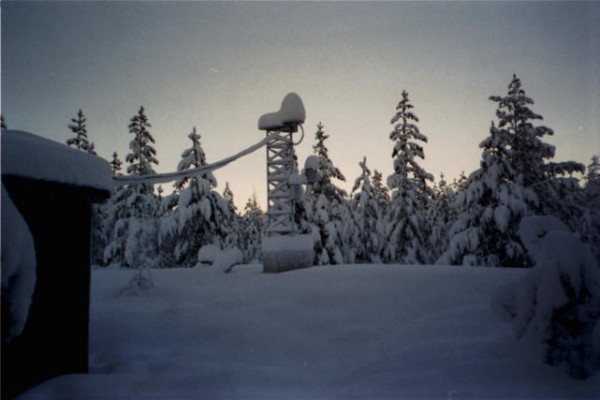 Brest, France
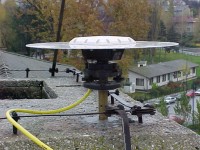 Sajarevo, 
Bosnia/Hercegovina
Vaasa, Finland
EUREF distributes GNSS observation data, meta-data and derived products to 
Maintain and provide access to the European Terrestrial Reference System (ETRS89) = INSPIRE datum for three-dimensional and two-dimensional coordinate reference systems

Support multi-disciplinary applications, such as
Ground deformation monitoring
Numerical weather prediction
Space weather applications (ionospheric monitoring)
1. About your network
1.2 How large is your user base?
National Mapping Agencies & surveyors
Access to European reference frame

Researchers 
Geophysicists (ground deformation monitoring)
Meteorologists (nowcasting & numerical weather prediction) & climatologists
Space weather (ionospheric monitoring)

Contributors
EPN Core network
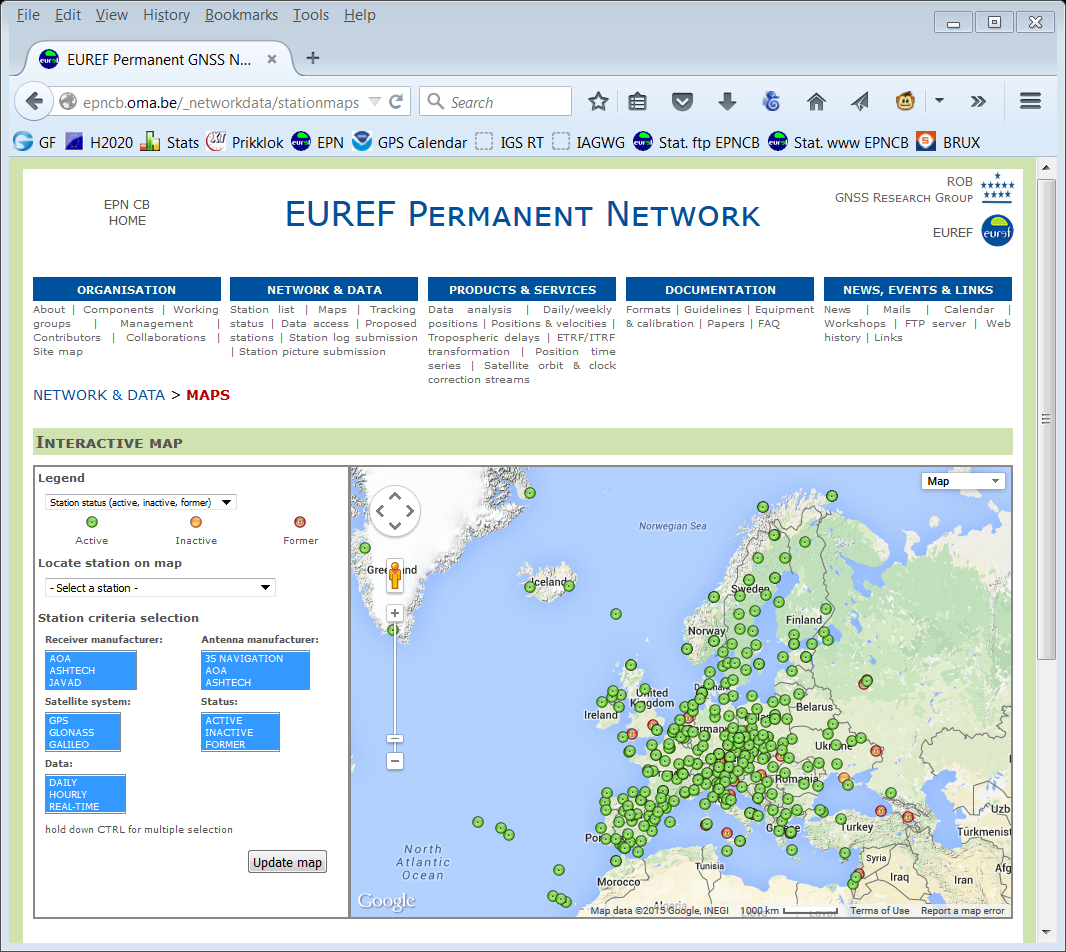 EPN Densification network
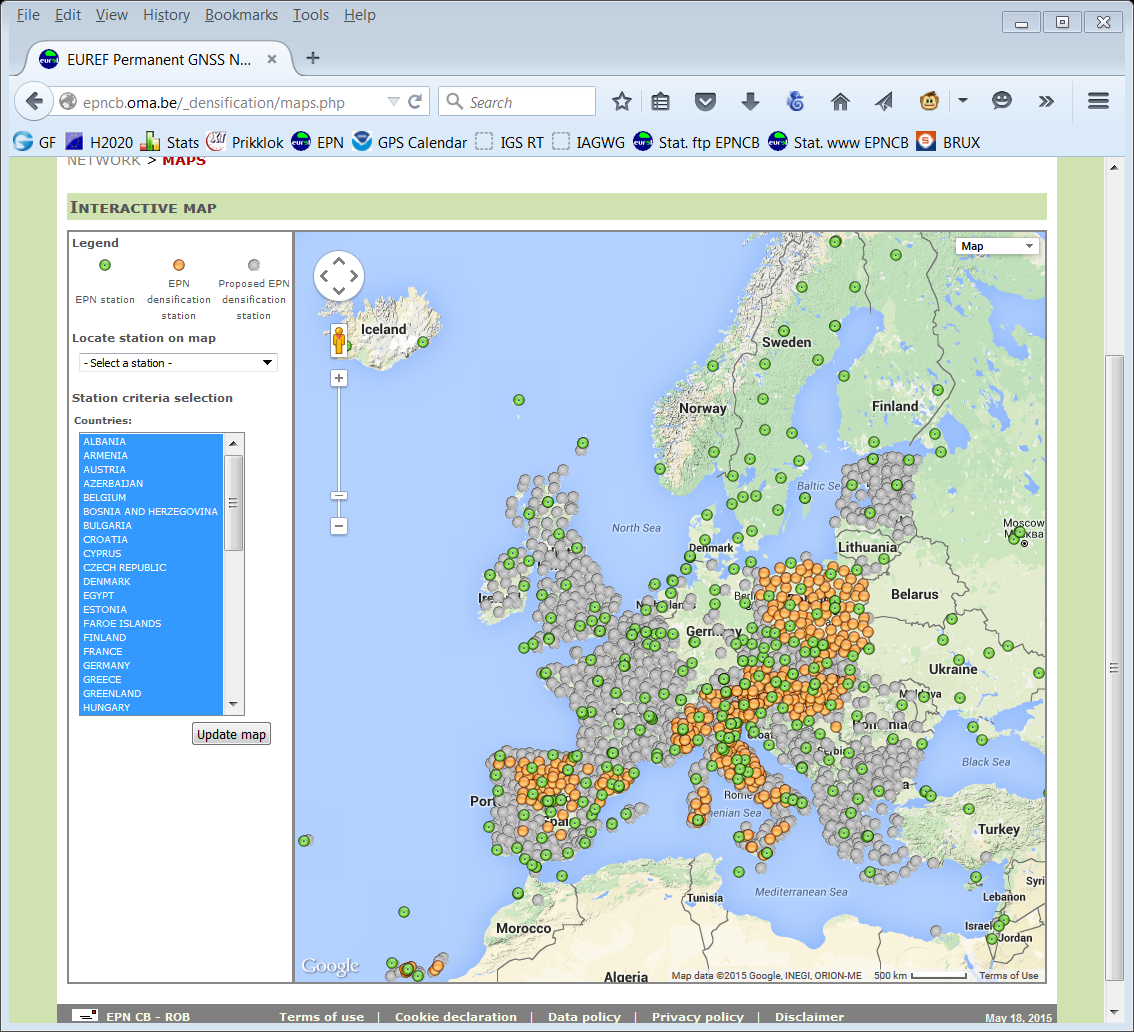 CORE = 270+ GNSS stations, ~20 analysis centers, ~10 data centers, 
100+ agencies: universities, research agencies, National Mapping and Carthographic Agencies, Private Compagnies
2500+ GNSS stations
Access statistics

Data (core network), meta-data and products made available through distributed data centers: no access statistics available

EPN Central Bureau:
Web site: 200.000 hits/month from 4000+ unique visitors 
FTP site: 1 - 2.5 milj. hits/month (300 - 1200Gb/month)
1. About your network
1.3 What form of commitment do you have?
Voluntary partnership

Commitment letter signed by Agency

How does it work?
Reliability through redundancy (avoiding single point of failure)
Quality above quantity
Extensive guidelines (operating standards, data flow, …)
Quality requirements  contributing is a synonym of quality
1. About your network
1.4 How is the cost of maintaining the networks (just to give an idea of the magnitude to be weighed against the benefits). Who are your funding sources?
EUREF Financial Plan (2014) :
Each agency assures its own funding
1. About your network
1.5 Do you have problems keeping your network running?
Not up to now, but long-term maintenance critical in some countries due to budgetary restrictions.
Most stations funded for surveying 
Scientific (other societal) value is often neglected at national level 

Strong point: Quality above quantity 
(contributions are sometimes refused)
 Contribution to the network is considered as a quality stamp
2. About data
2.1 What data your network produces?
Standards & Guidelines
Observational Data
Meta-Data
Products
2. About data
2.1 What data your network produces?
GNSS Data 
(observations)
Meta-Data
GNSS Data Quality
Daily/hourly/15-min
RINEX format
Real-time
RTCM format
GNSS station description
Generated at Central Bureau
Equipment, environment, calibration, ownership
Distributed Broadcasters
Distributed Data Centers
Data/Analysis Centers Info
Products
Products focussing on reference frame
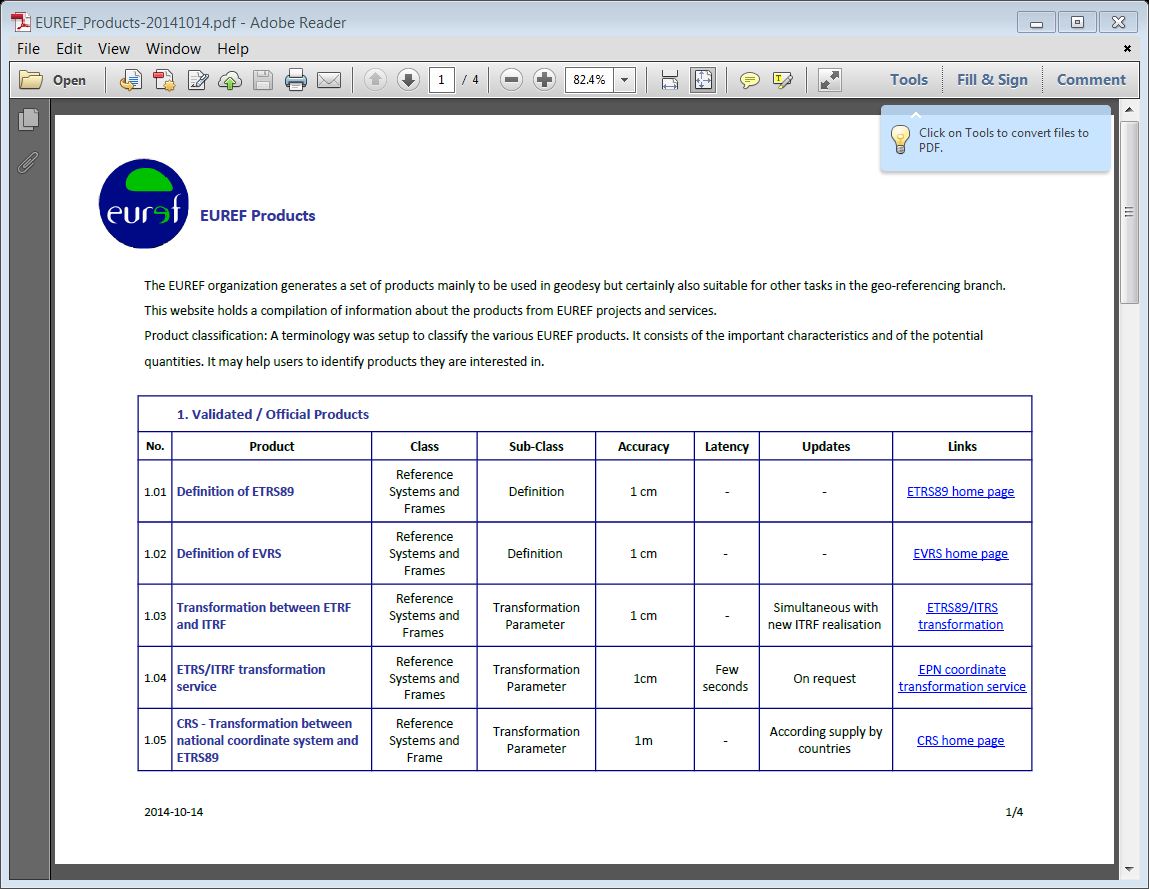 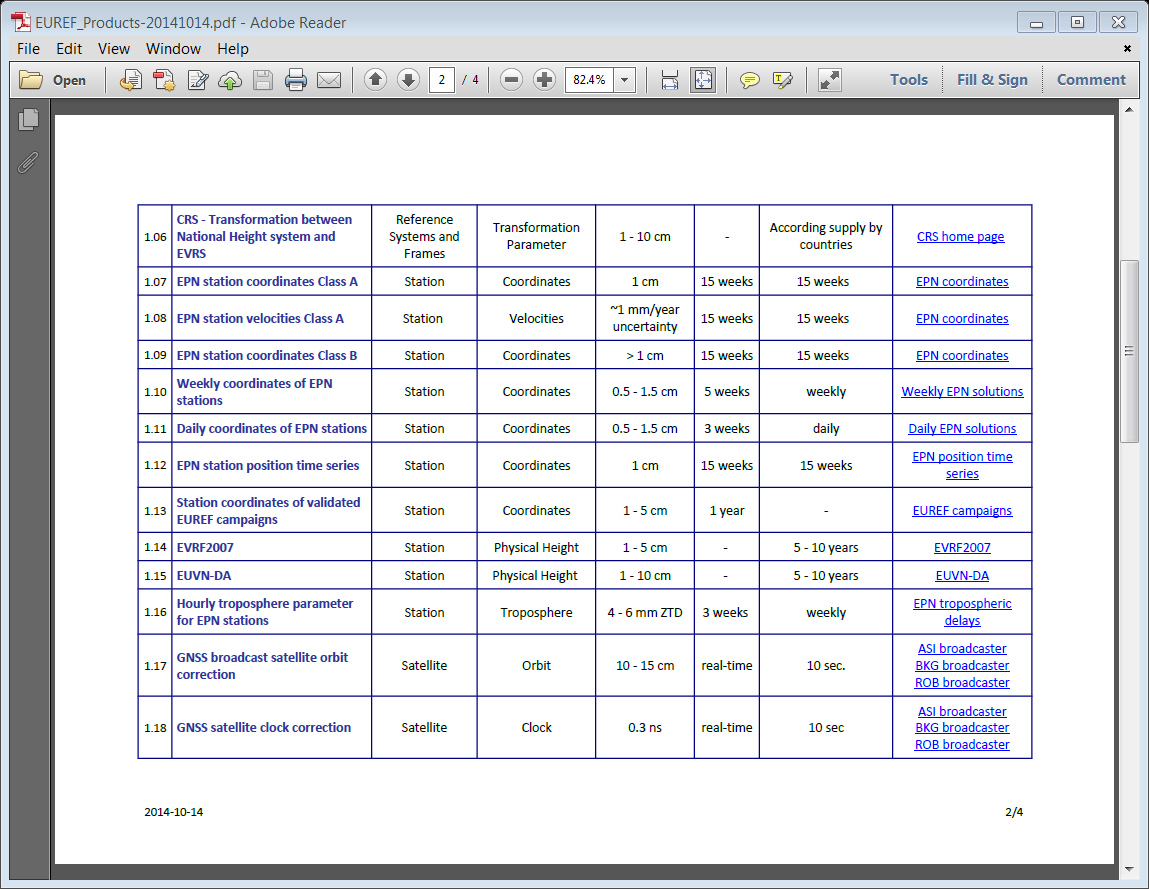 Products derived from observations
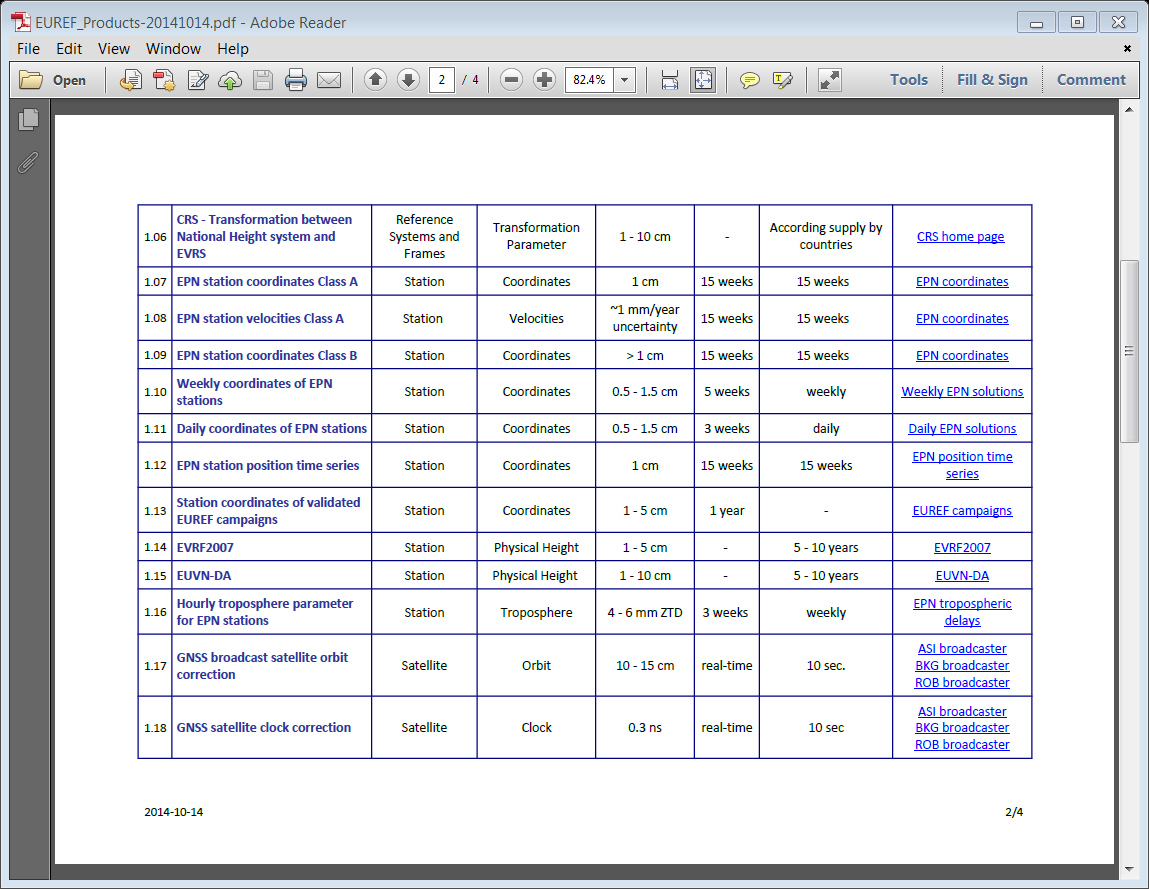 Horizontal ground motion
Kenyeres et al, 2015
Vertical ground motion
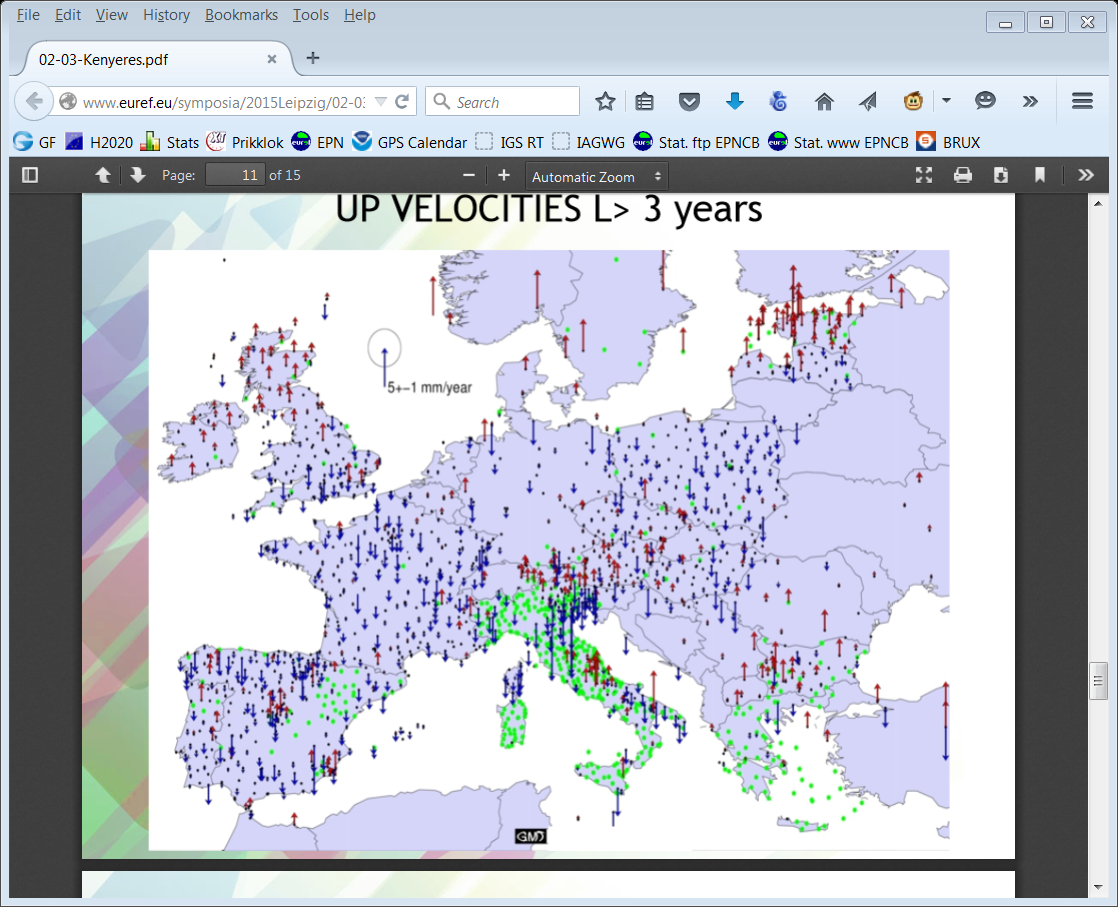 Kenyeres et al, 2015
Non-linear ground deformations
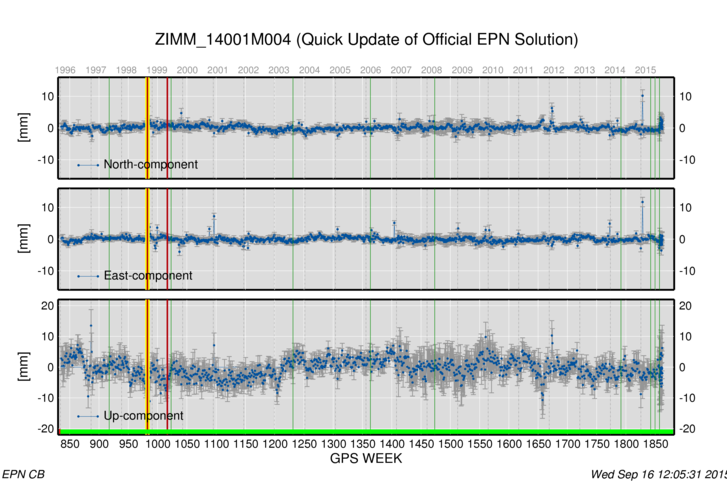 Tropospheric delays
Used by EUMETNET E-GVAP programme as reference solution for comparison with (near) real-time tropospheric delays generated by E-GVAP analysis centers (based on GNSS data)  and submitted to meteorological agencies
 Numerical weather prediction (operational) & nowcasting (pilot)
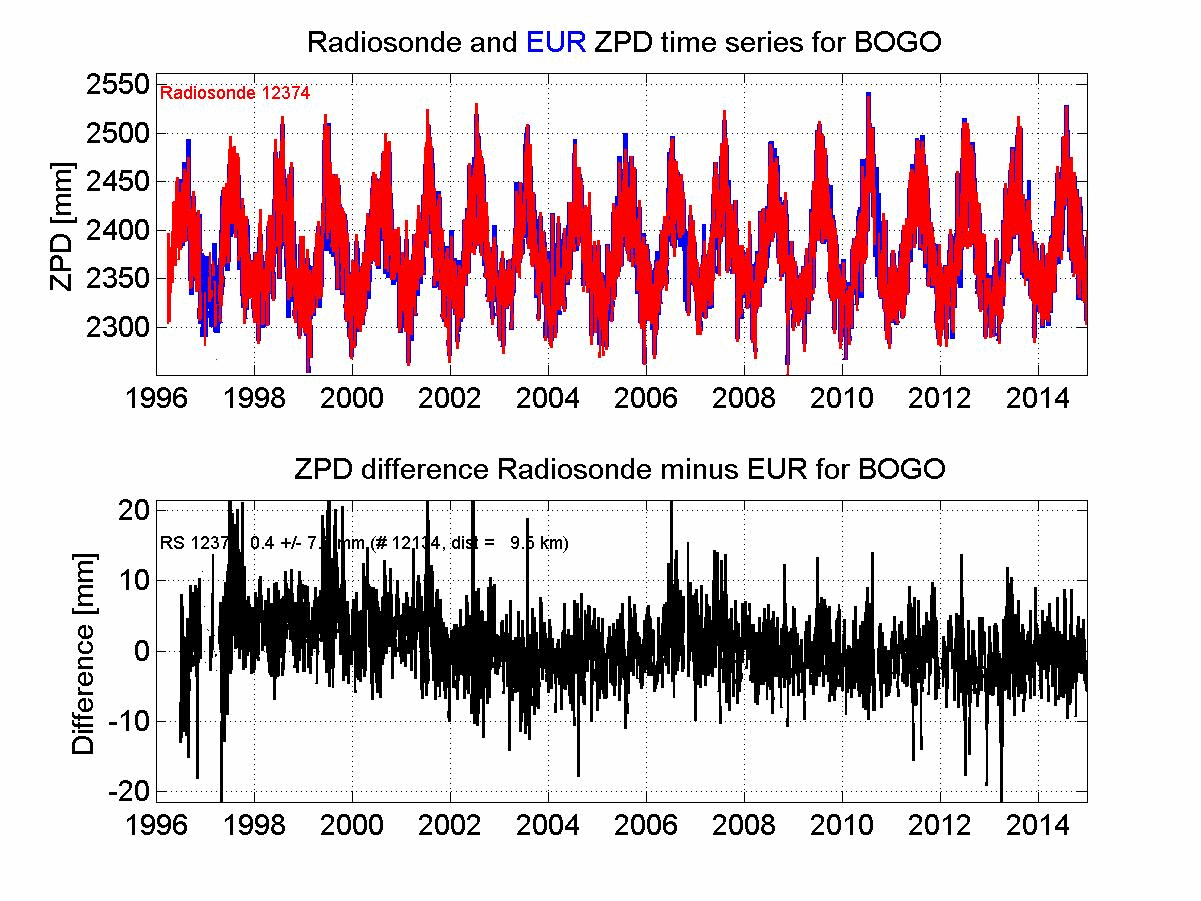 Standards & guidelines
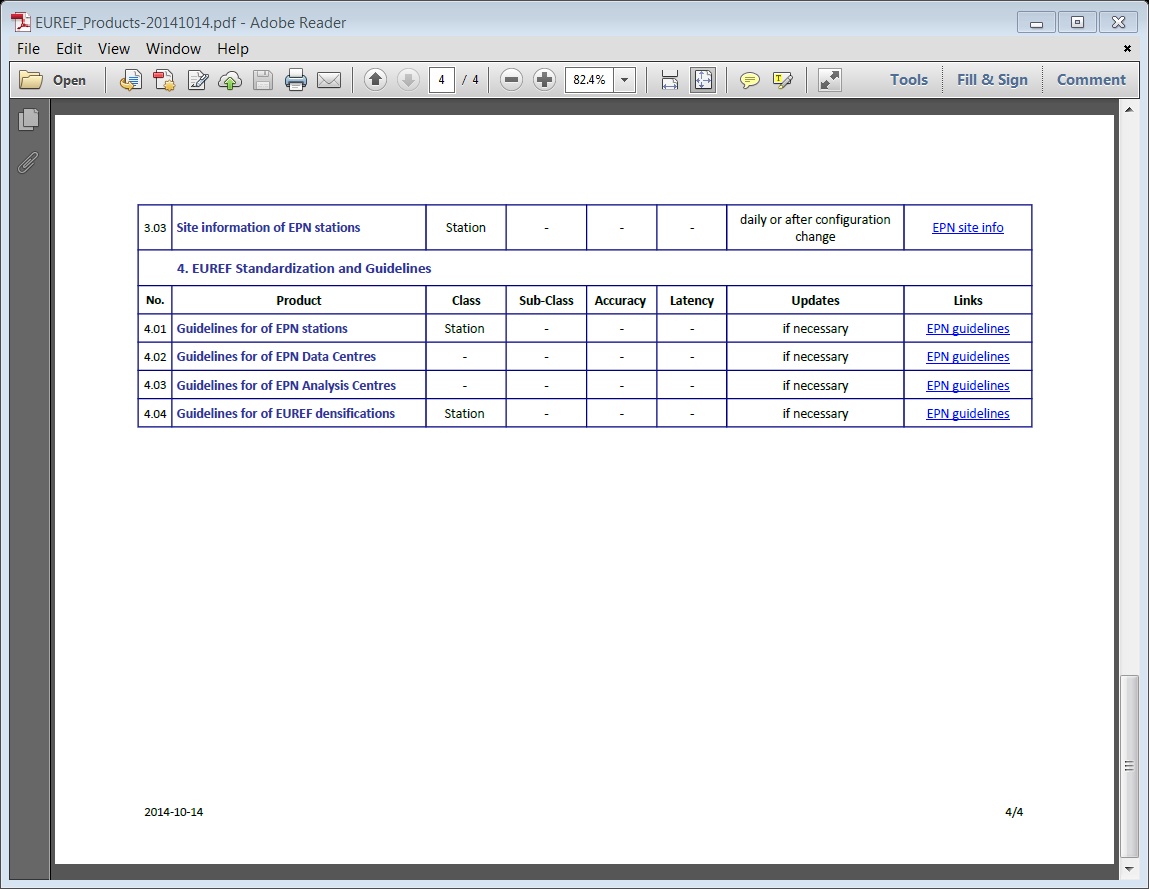 2. About data
2.2 What are the limits of your network (spatio temporal)?
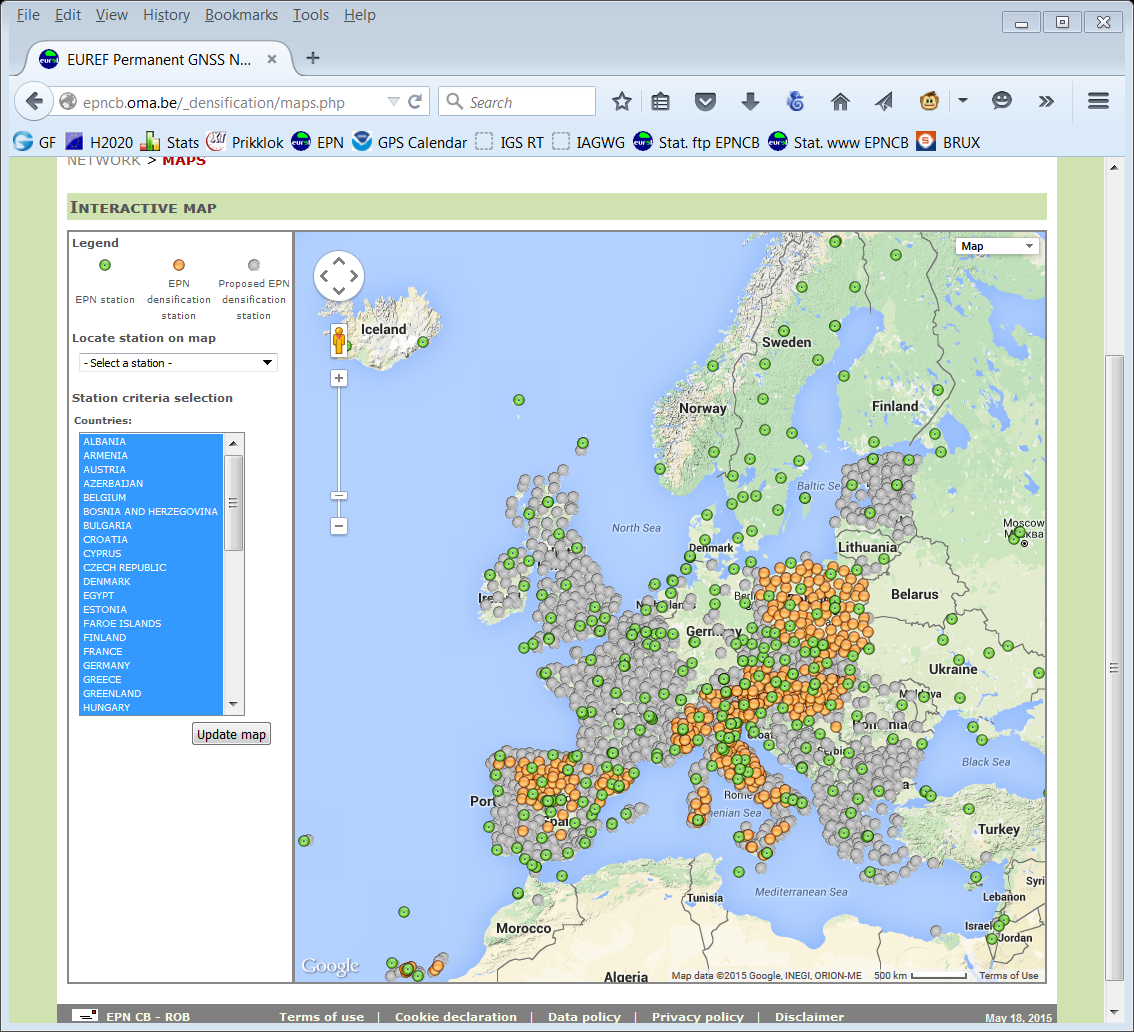 Geographical zone:  Europe
2. About data
2.2 What are the limits of your network (spatio temporal)?
1-sec & 30-sec GNSS observations
Daily, hourly and real-time data provision

Daily, weekly & multi-year station positions
Hourly tropospheric delays
Real time satellite orbit & clock corrections
2. About data
2.3 Is the data shared? To whom? In what conditions/license?
Open data access, no registration required
For all data (core), meta-data and derived products
2. About data
2.4 Do you address data quality in some way?
Yes! 

One of the core tasks of the EPN Central Bureau!
Daily quality checks of data and meta-data. 
Stations operators are notified in case of degraded data.

Essential activity guaranteeing the success of the EPN.
2. About data
2.5 Which data you know that is needed but is not captured by your network or by other networks that you have access to?

Needed … none
2. About data
2.6 What key interface standards do you use?

Data exchange is done using international standard formats
Observations  RINEX: Receiver Independent Exchange format     (or RTCM)
Meta-data  IGS Site Log 
Solutions  SINEX: Software Independent Exchange Format

Data exchange primarily done using ftp.
2. About data
2.7 Is there risk of data continuity lost (Data preservation and data acquisition continuity)?
Data & Products (including historical) are stored at different (redundant) locations.

Data acquisition can be interrupted at one GNSS station or stations of one brand (firmware issue), but not all stations simultaneously, unless general GPS, GLONASS AND Galileo outage.

Products depend on availability of satellite orbits and clocks from the International GNSS Service. No problems for final products (2-3 week delay).
3. About a network of networks
3.1 What interfaces do you have with other networks?
IAG (International Association of Geodesy) – IUGG (International Association of Geodesy (IAG) or and Geophysics) -> Sub-commission EUREF
IGS (International GNSS Service):  European densification, use of IGS products, upload of solutions to IGS
EPOS (European Plate Observatory System) : building block of GNSS component, MoU planned, Interfaces will be defined and implemented during EPOS-IP project
EUMETNET : MoU (data exchange)
EuroGeographics (umbrella organization of the European National Mapping and Cartographic Agencies): MoU
CEGRN (Central European GPS Geodynamic Reference Network): MoU
Participating to some UN WG/Committees 
ICG (International Committee on GNSS)
UN-GGIM WG on GGRF
3. About a network of networks
3.2 Are there additional interfaces that would be desired?
EUREF is
European network
No legal entity (sub-commission from IAG)
 No representation in global initiatives

More formal recognition would be welcome (national funding)
3. About a network of networks
3.3 Do you think that your network can benefit from the existence of an ENEON or a similar network

Improve visibility of added-value of GNSS observation networks
Provide some clarity in the jungle of organizations
Potential role of organization that coordinates activities in different countries

3.4 From you point of view how this network of network should be managed?
3. About a network of networks
3.5 Is your network contributing to GEO(SS) and how ConnectinGEO can help you in better participating?
Implicit through IAG and IUGG (and EPOS)
But information about GEO(SS) is not flowing to our organization.
More direct link with European part of GEO(SS) would be welcome to better acknowledge added-value of GNSS observation network (EPN) maintained by EUREF.
More information
EUREF Permanent Network Central Bureau
Royal Observatory of Belgium

http://www.epncb.oma.be
epncb@oma.be or C.Bruyninx@oma.be

http://www.euref.eu/